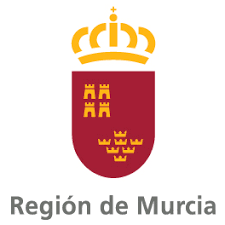 Nuevas herramientas en la gestión de las exportaciones de productos vegetales y material  vegetal
Webinar: Nuevas obligaciones en materia de Sanidad Vegetal y Uso Sostenible de los Productos Fitosanitarios
Francisco José González Zapater
Jefe de Servicio de Sanidad Vegetal
fjose.gonzalez2@carm.es
Competencias:
Exigencias fitosanitarias respecto a la zona de producción, como:
Área o parcela libre de un organismo nocivo
Seguimiento durante el ciclo de cultivo
Sometida a un tratamiento fitosanitario
Libre de un organismo nocivo mediante análisis oficial
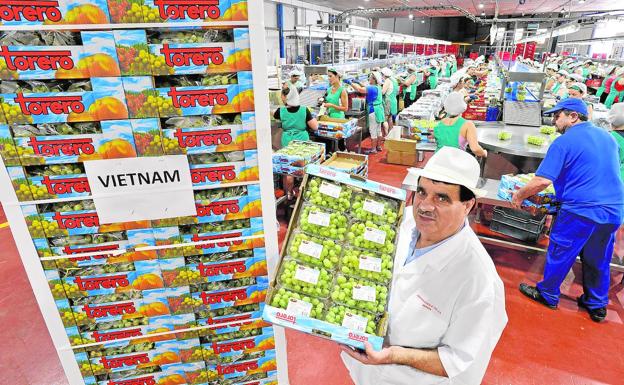 Exigencias fitosanitarias respecto a la partida, como:
Partida libre de un organismo nocivo
Partida ha sido sometida a un tratamiento fitosanitario previo a la exportación 
Tratamiento de frio previo al embarque o  en transito
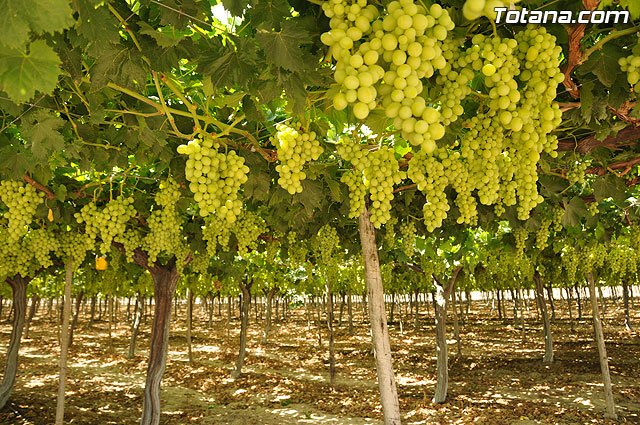 Declaraciones adicionales
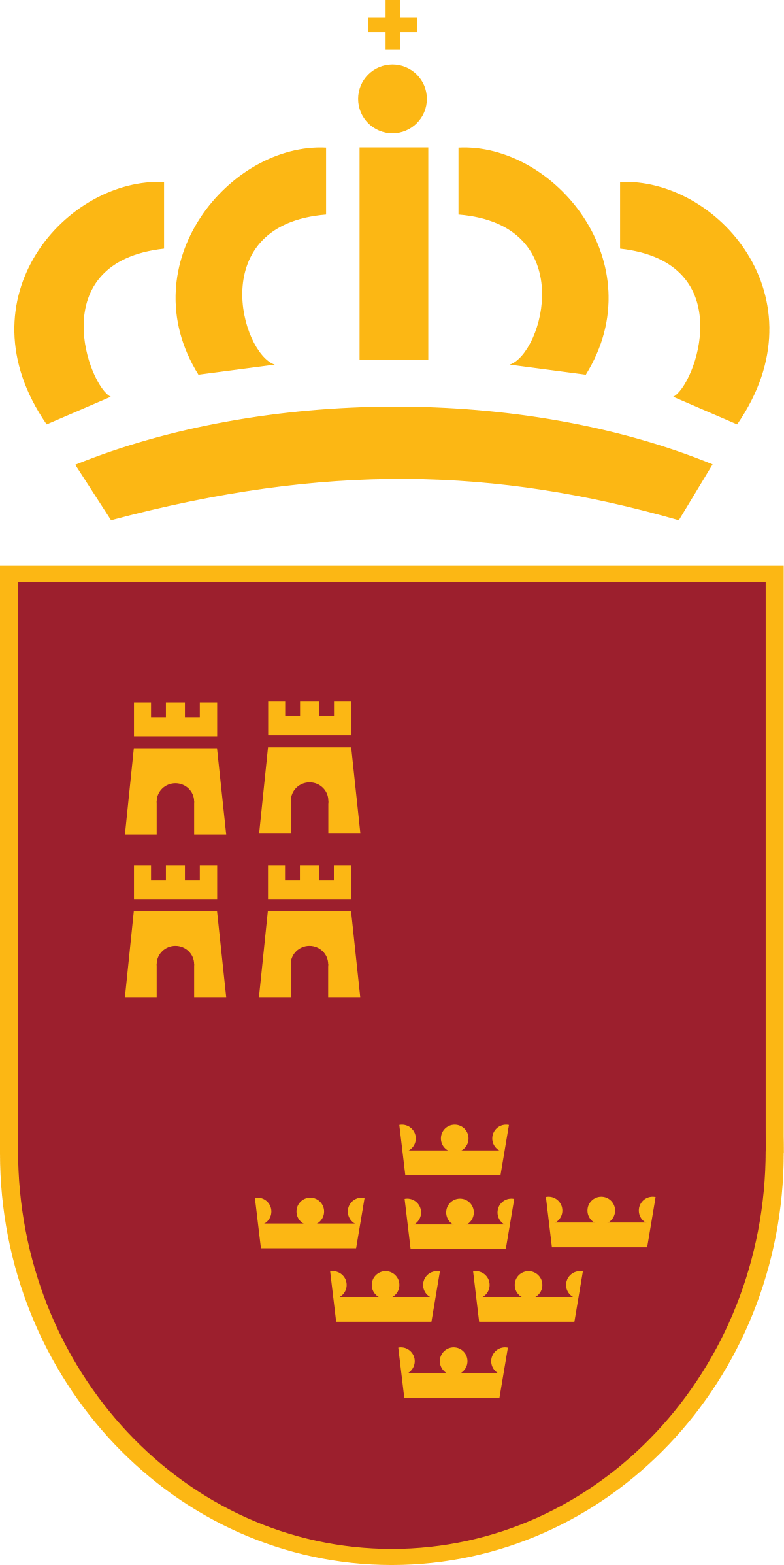 Atestaciones fitosanitarias
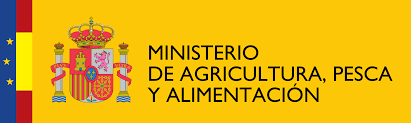 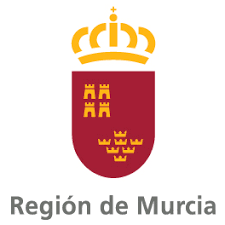 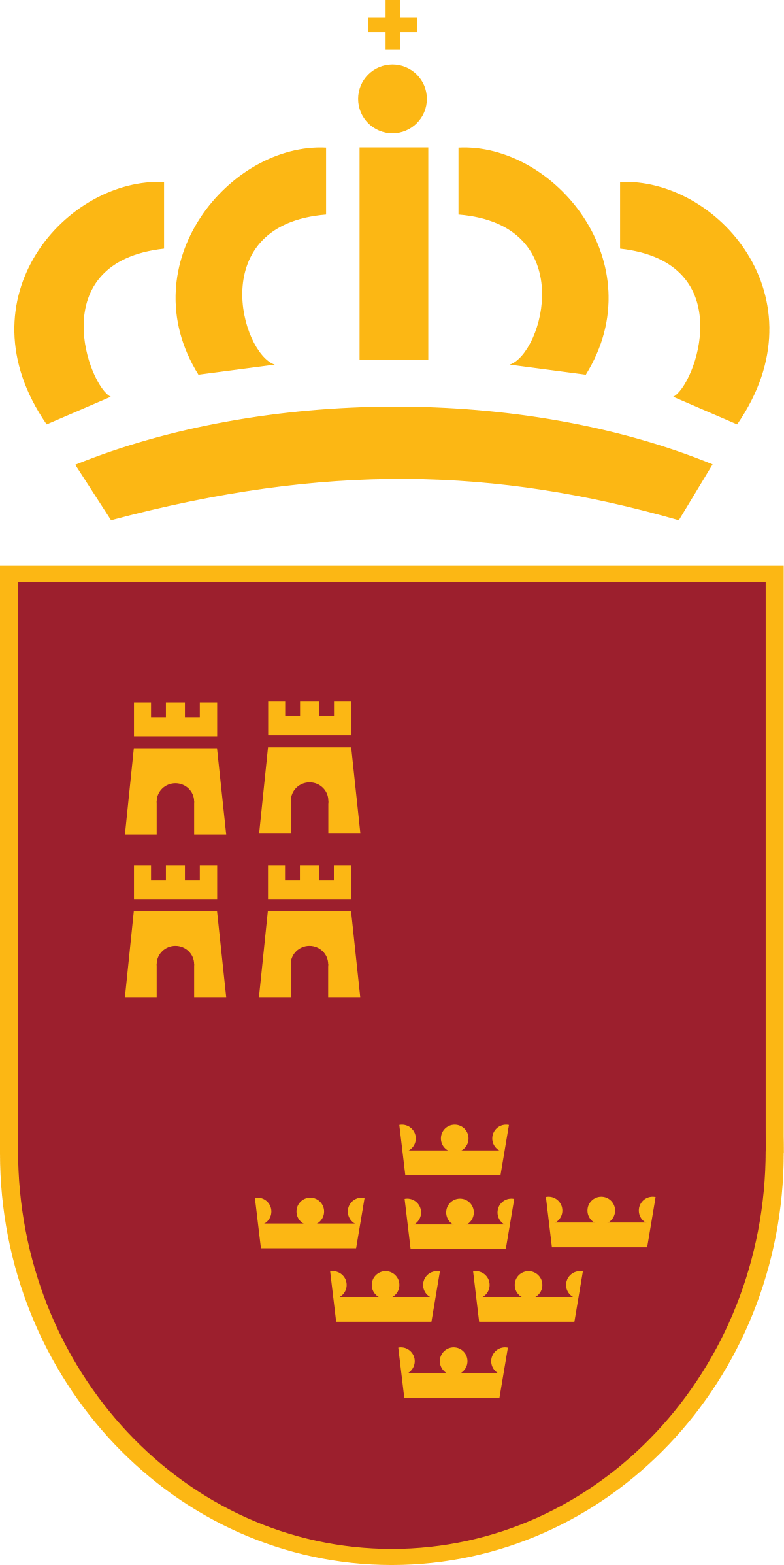 Un ejemplo:
ORIGEN
Atestación fitosanitaria
Requisitos fitosanitarios para la exportación de plantones frutales, excepto de plantones de olivo, cítricos y prunus de España a Jordania.

1- La declaración adicional del certificado fitosanitario debe contener lo siguiente:

Los plantones procederán de zonas libres de Xylella fastidiosa.
Los plantones estarán sometidos a un control oficial durante todas las fases de producción y libres de Xylella fastidiosa, mediante análisis oficial de una muestra tomada del envío, y cuya fecha no sea superior a dos semanas antes de la fecha de envío. 

- El envío de los plantones debe estar libre de vectores de Xylella fastidiosa.
ENVIO
Declaración adicional
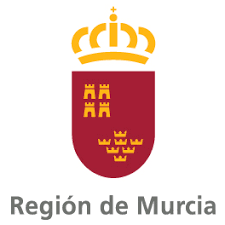 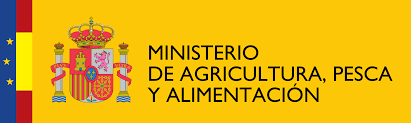 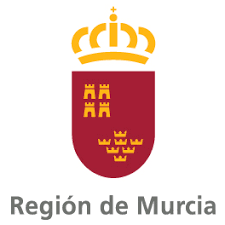 CAMPAÑAS DE EXPORTACION
Real Decreto 387/2021, de 1 de junio, por el que se regula el régimen de certificación fitosanitaria oficial para la exportación de vegetales y productos vegetales y se modifica el Real Decreto 58/2005, de 21 de enero, por el que se adoptan medidas de protección contra la introducción y difusión en el territorio nacional y de la Comunidad Europea de organismos nocivos para los vegetales o productos vegetales, así como para la exportación y tránsito hacia países terceros.
1. Campañas especificas de exportación:
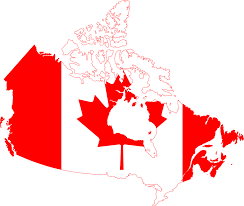 Etc.
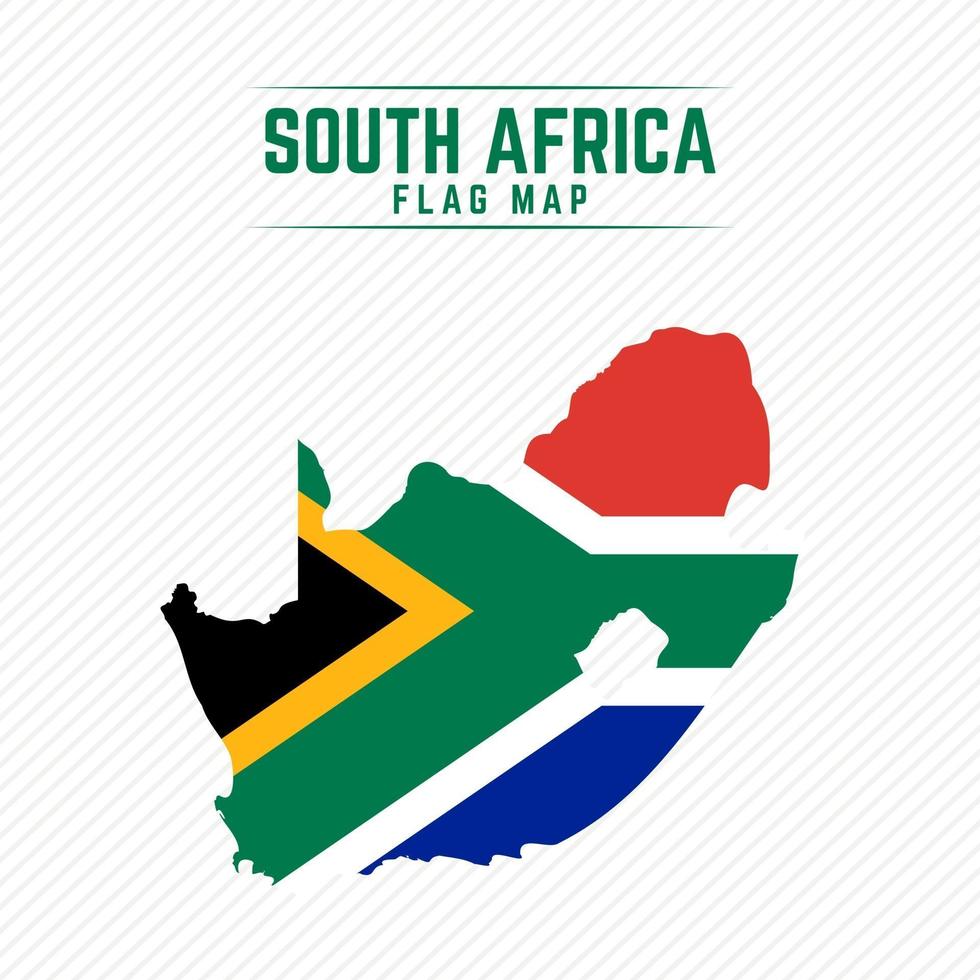 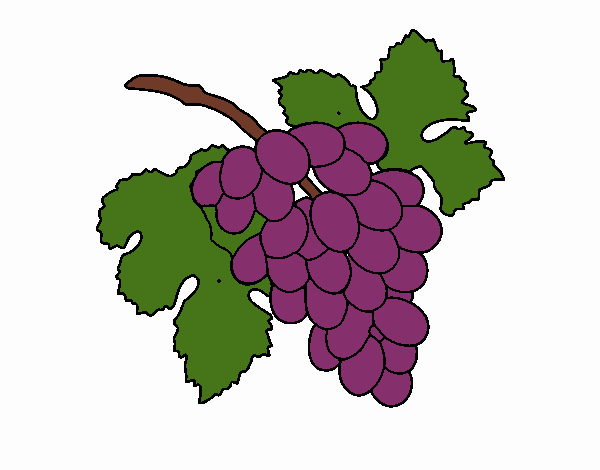 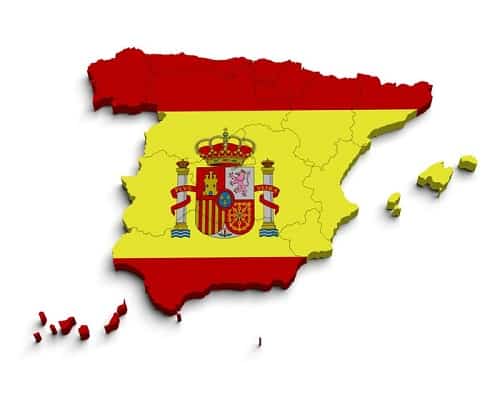 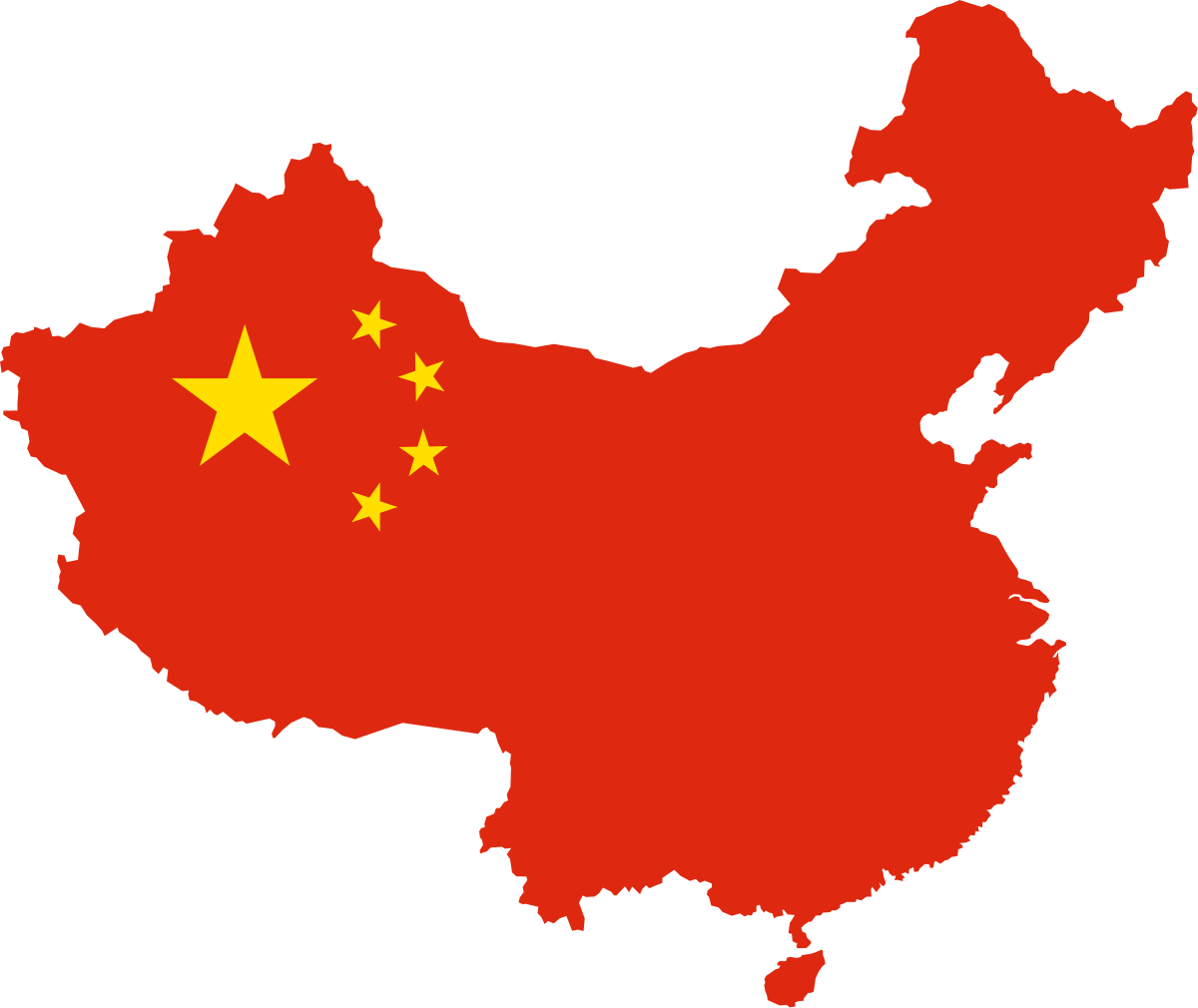 Acuerdo bilateral entre España y un país tercero para poder exportar
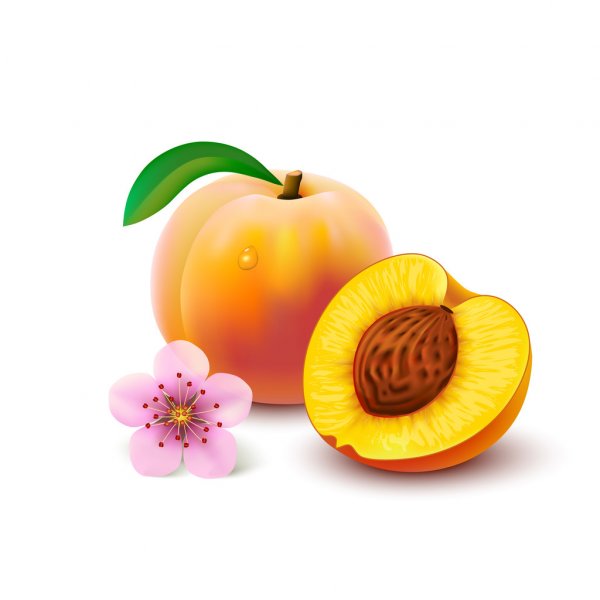 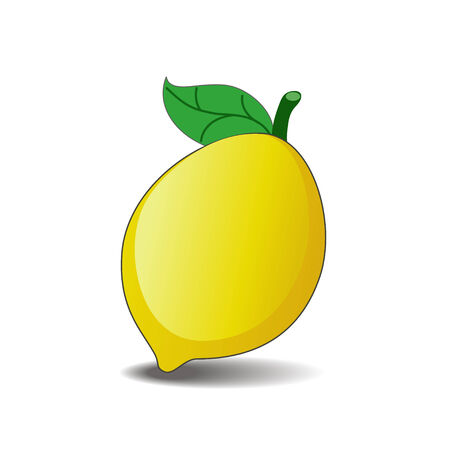 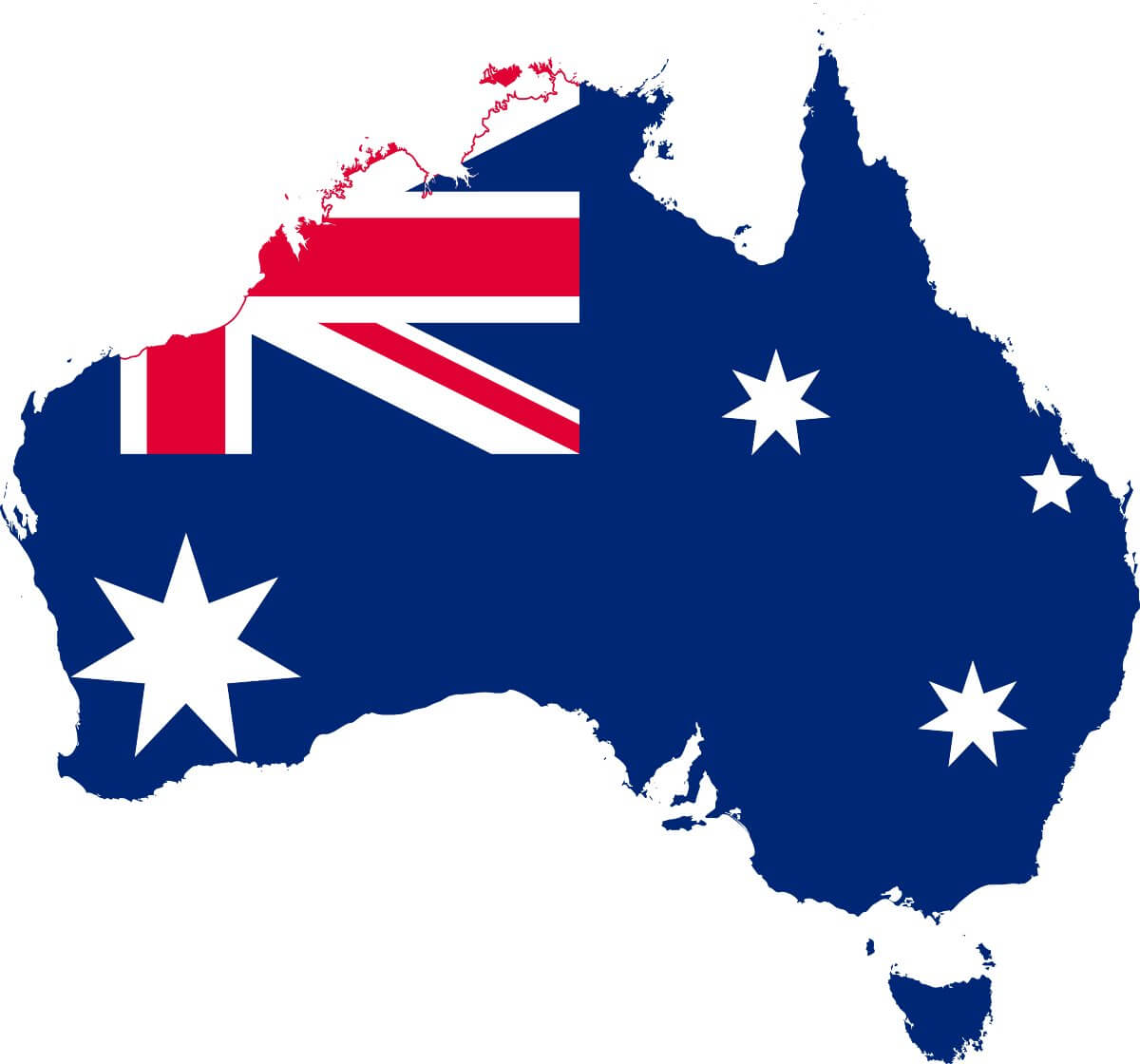 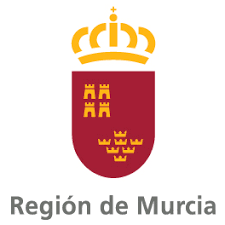 Campañas especificas de exportación:
Regulado por un protocolo de exportación que deben cumplir los productores y operadores:
Descripción de los organismos de cuarentena
Pruebas analíticas
Instalación de trampas
Umbrales de tratamiento
Umbrales para la exclusión de parcelas
Practicas culturales
Muestreos
Controles y medidas fitosanitarias en almacén
MAPA desarrolla un pautas generales para cada campaña para el cumplimiento del protocolo
La CA puede efectuar ella misma los controles o delegarlos en una entidad auditora
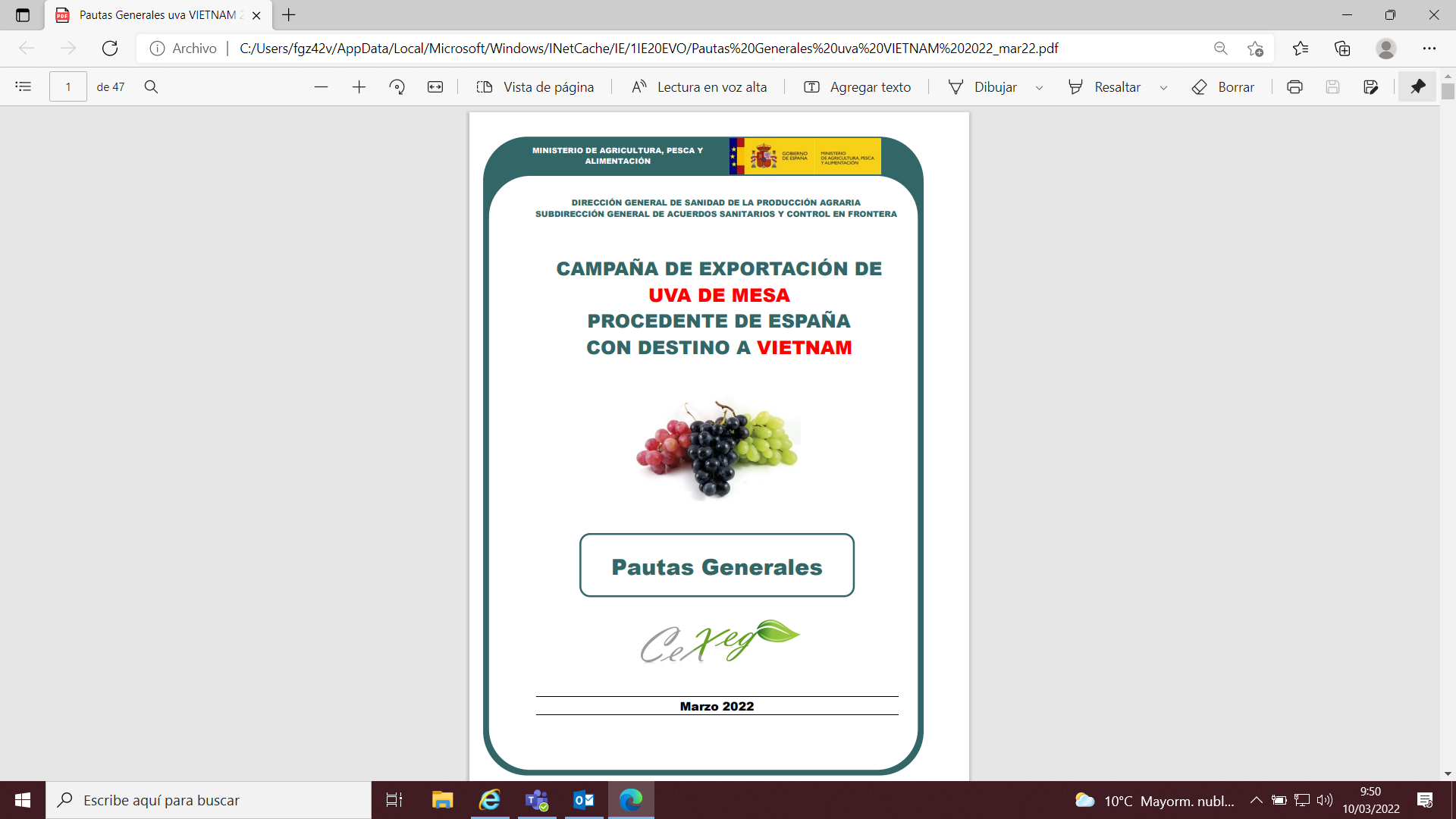 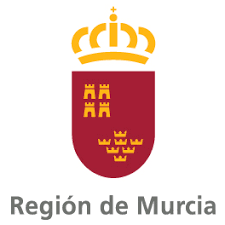 Gestión obligatoria a través de CEXVEG
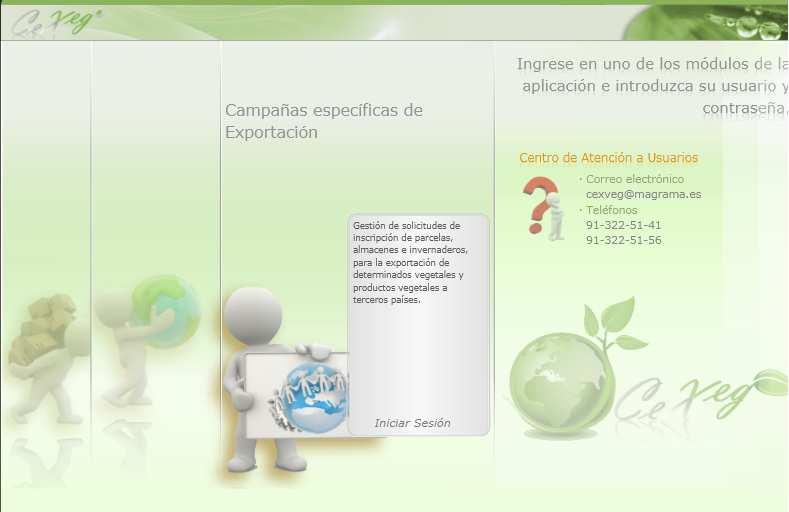 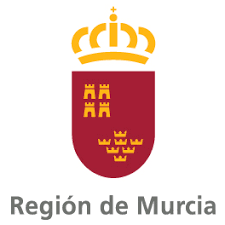 CEXVEG. MODULO CAMPAÑAS ESPECIFICAS
SOLICITUD INSCRIPCION OPERADOR
AUTORIZACION PARA LA EXPORTACION
Parcelas
Almacenes
VALIDACION SOLICITUDES CARM
CONTROL FITOSANITARIO DE LA PARTIDA (MAPA)
REGISTRO OFICIAL MAPA
EMISION CERTIFICADO FITOSANITARO INTERNACIONAL
CONTROL CUMPLIMIENTO PROTOCOLO (CARM)
ENTIDAD AUDITORA
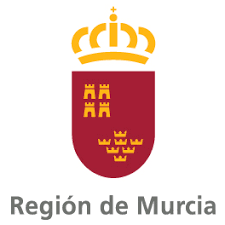 Laboratorios designados
Inspección se puede hacer en los puestos de control en frontera o en el almacén del productor previa solicitud y autorización
Entidad auditora:
Es autorizada por el MAPA (antes lo hacia la CA)
La empresa a su vez debe tener técnicos designados (pueden ser agentes de control independientes o no)
La supervisión se hace por la CA
Obligación de hacer un informe anual
Es auditada por el MAPA
Su ámbito es nacional
La autorización es especifica por campaña (producto/país)
Se incluyen de oficio en un registro nacional en CEXVEG
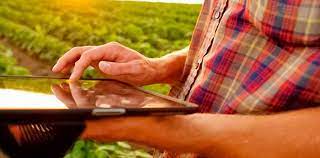 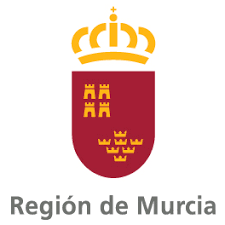 2. Exportación genérica con terceros países:
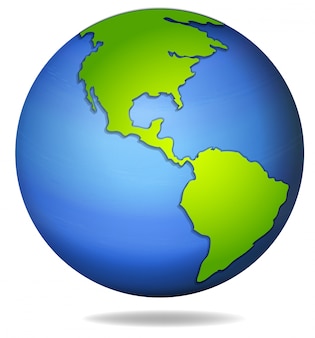 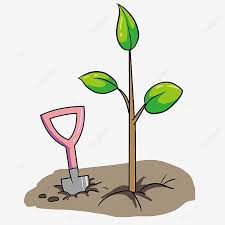 Cumplir unos requisitos fitosanitarios (declaraciones adicionales) fijados por el país de destino
Incluso puede haber productos vegetales cuya introducción este prohibida
En ocasiones, precisa de un permiso de importación
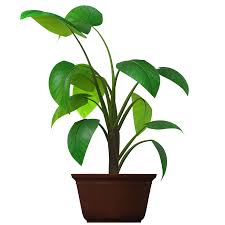 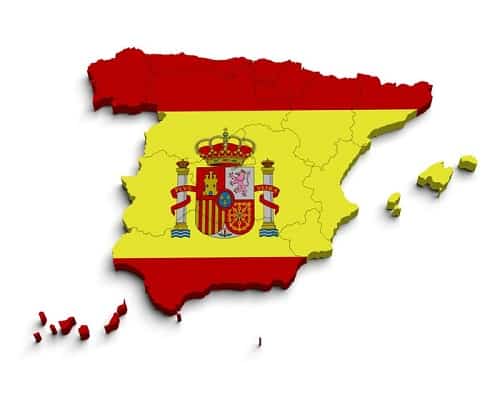 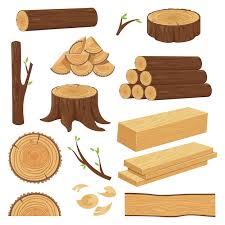 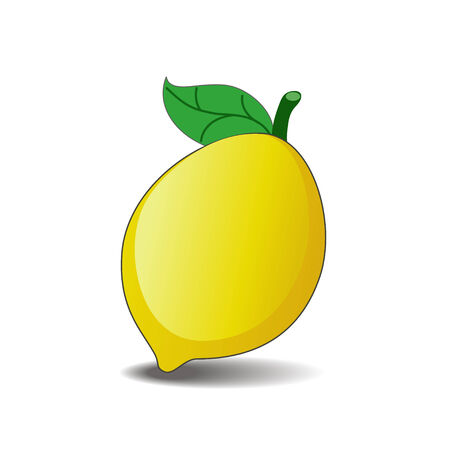 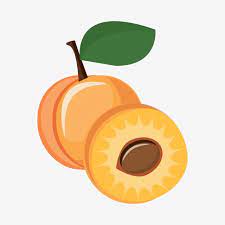 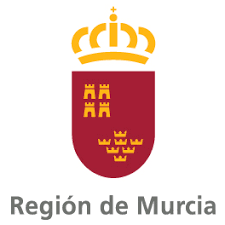 Exportación genérica con terceros países:
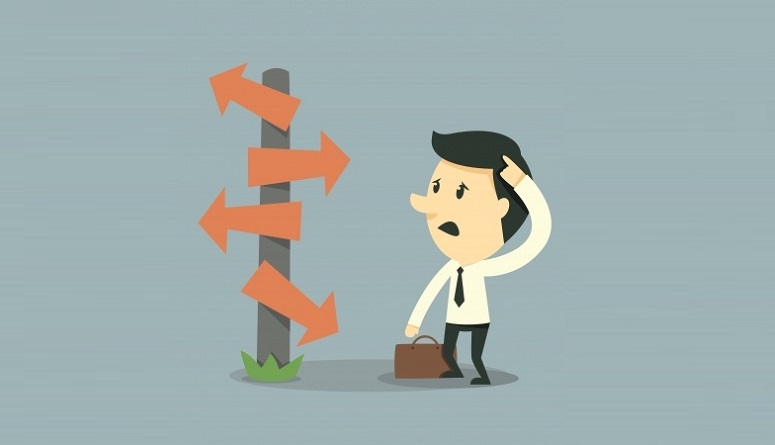 El operador tiene la obligación de conocer los requisitos fitosanitarios que les exige país de destino y la legislación fitosanitaria (la administración los desconoce en la mayoría de las ocasiones)
Las inspecciones fitosanitarias en ORIGEN son recogidas en una atestación fitosanitaria que es realizada por la CA
Esta facultad de inspección puede delegarse en un AGENTE DE CONTROL
Todo el procedimiento: solicitud, notificar los requisitos fitosanitarios, solicitar la inspección y certificación de las atestaciones fitosanitarias se hacen OBLIGATORIAMENTE a través de CEXVEG por el operador
Es un proceso totalmente telemático, sin papel
El control de identidad y las inspecciones fitosanitarias de las partidas se realizan en los puntos de control fronterizo por los inspectores del MAPA
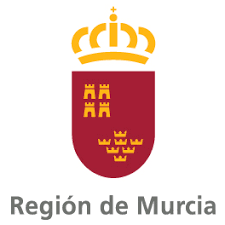 Gestión obligada a través de CEXVEG
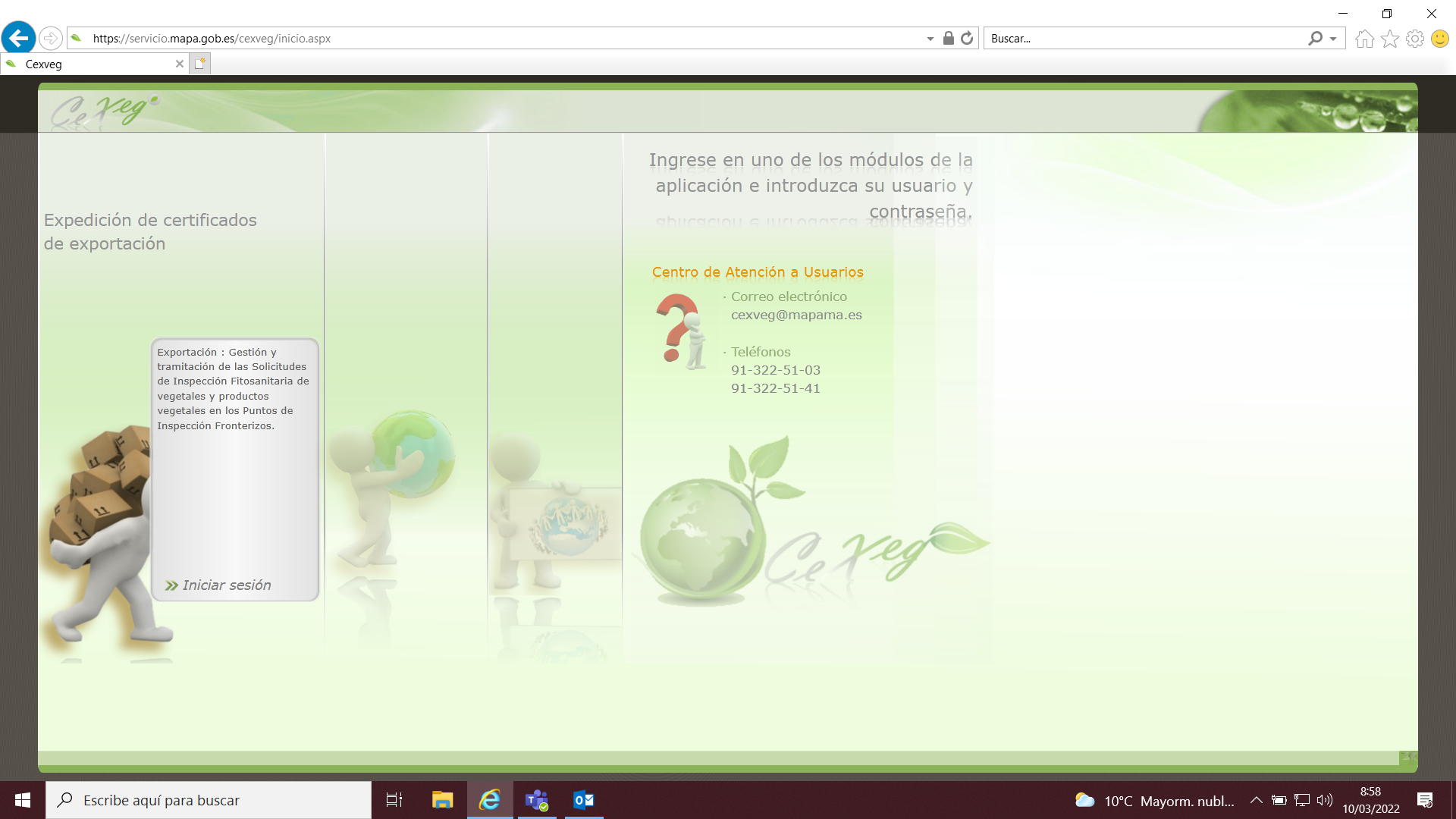 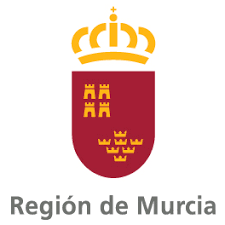 CEXVEG: MODULO DE EXPORTACION
Requisitos fitosanitarios
Requisitos fitosanitarios
OPERADOR O REPRESENTANTE ADUANERO
OPERADOR
Solicitud de atestación fitosanitaria origen
Solicitud de Certificado Fitosanitario al MAPA
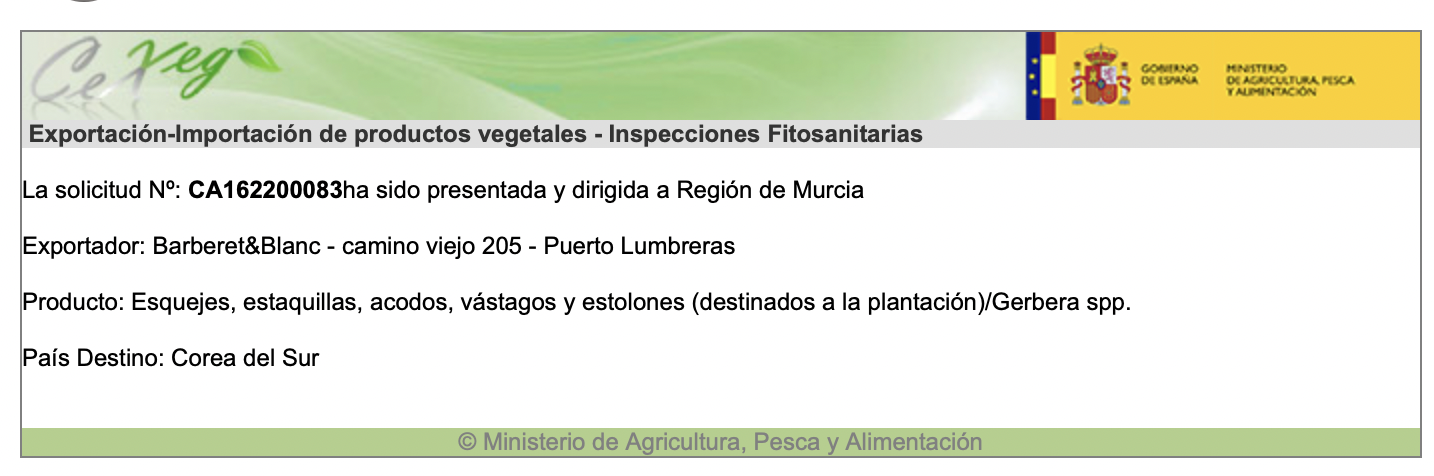 CONTROL FITOSANITARIO ORIGEN
ATESTACION FITOSANITARIA
CARM o Agente de Control
Laboratorios designados
CONTROL FITOSANITARIO MAPA
EMISION CERTIFICADO FITOSANITARO INTERNACIONAL
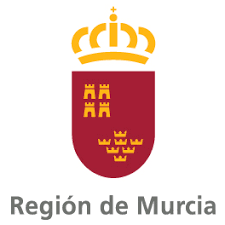 Agente de control:
La Comunidad Autónoma puede autorizar o no, el uso de esta figura. De manera total, o parcial para sectores, empresas, etc.
Tienen que ser técnicos inscritos en el ROPO, no pueden ser empresas auditoras
Experiencia en sanidad vegetal mínima de 2 años
Imparcialidad y objetividad
Presentar solicitud a la CA donde pretende actuar
Haber superado un curso organizado por el MAPA
No haber sido sancionado y estar al corriente de las obligaciones fiscales y SS
Control y auditoria corresponde a la CA
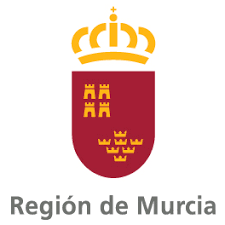 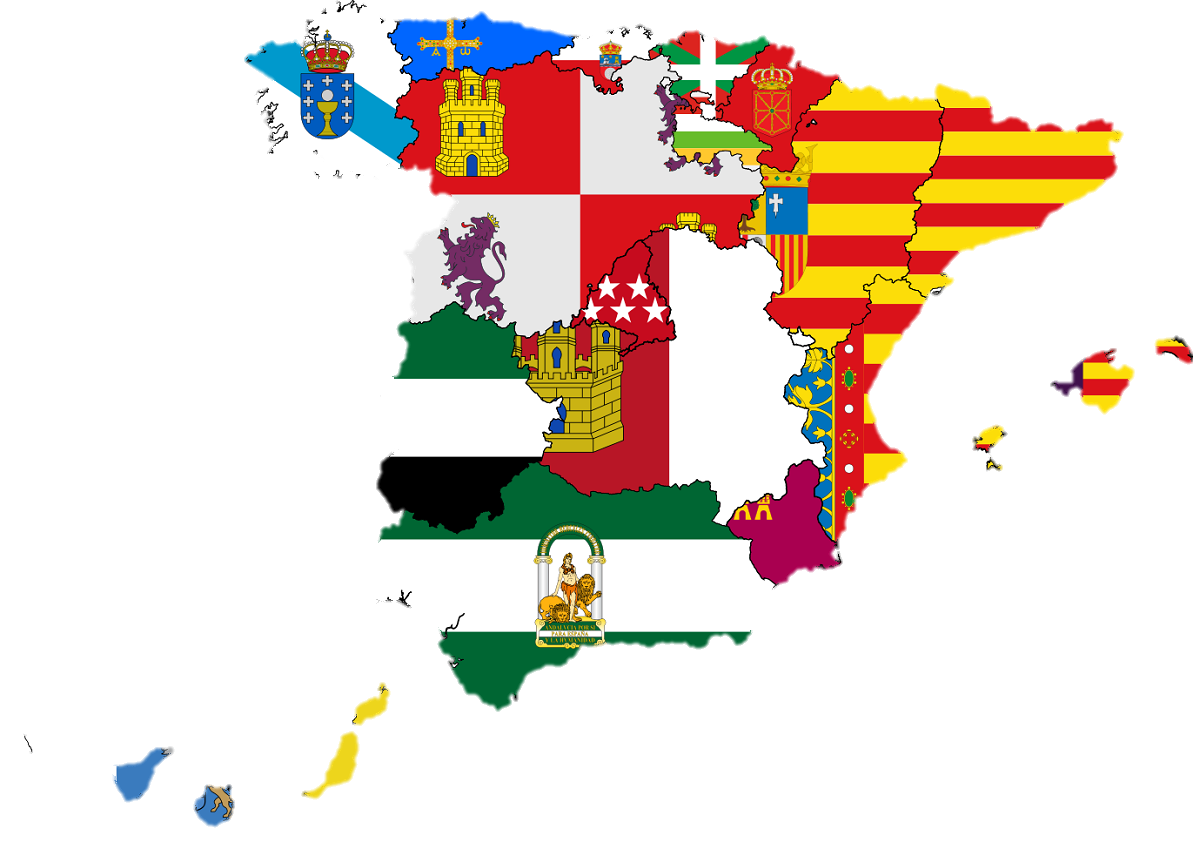 Agente de control:
Conocer la legislación fitosanitaria
Obligación de asistir a jornadas de formación
Obligación de comunicar los controles a la CA
Se incluyen de oficio en un registro nacional CEXVEG
Ámbito de aplicación la Comunidad Autónoma
Mantener la información de los controles durante 3 años
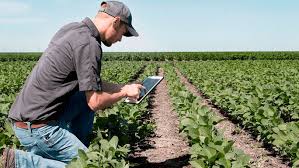 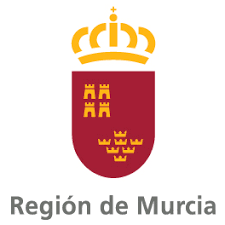 3. Certificados Previos a la Exportación
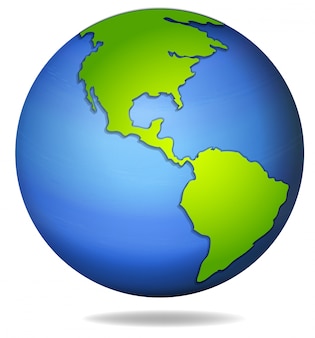 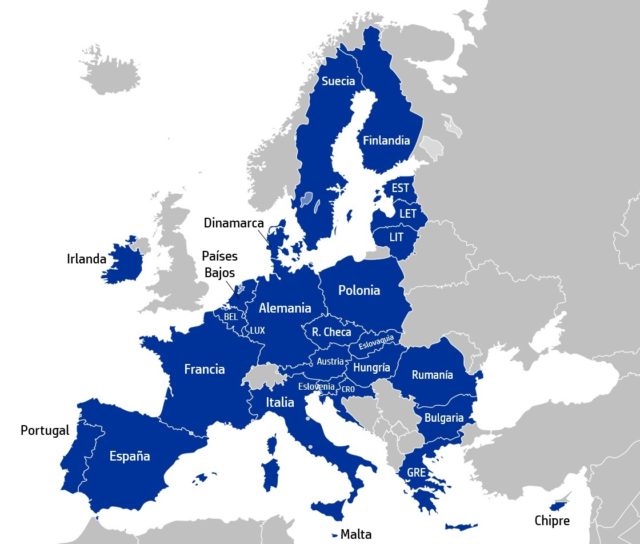 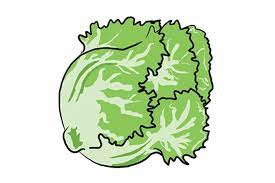 Salida desde la zona productora a otro país miembro para su expedición a un país tercero
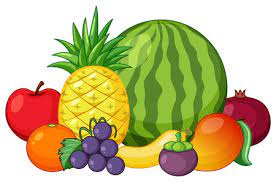 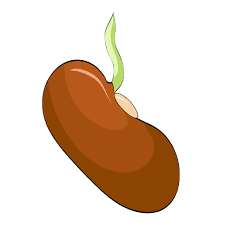 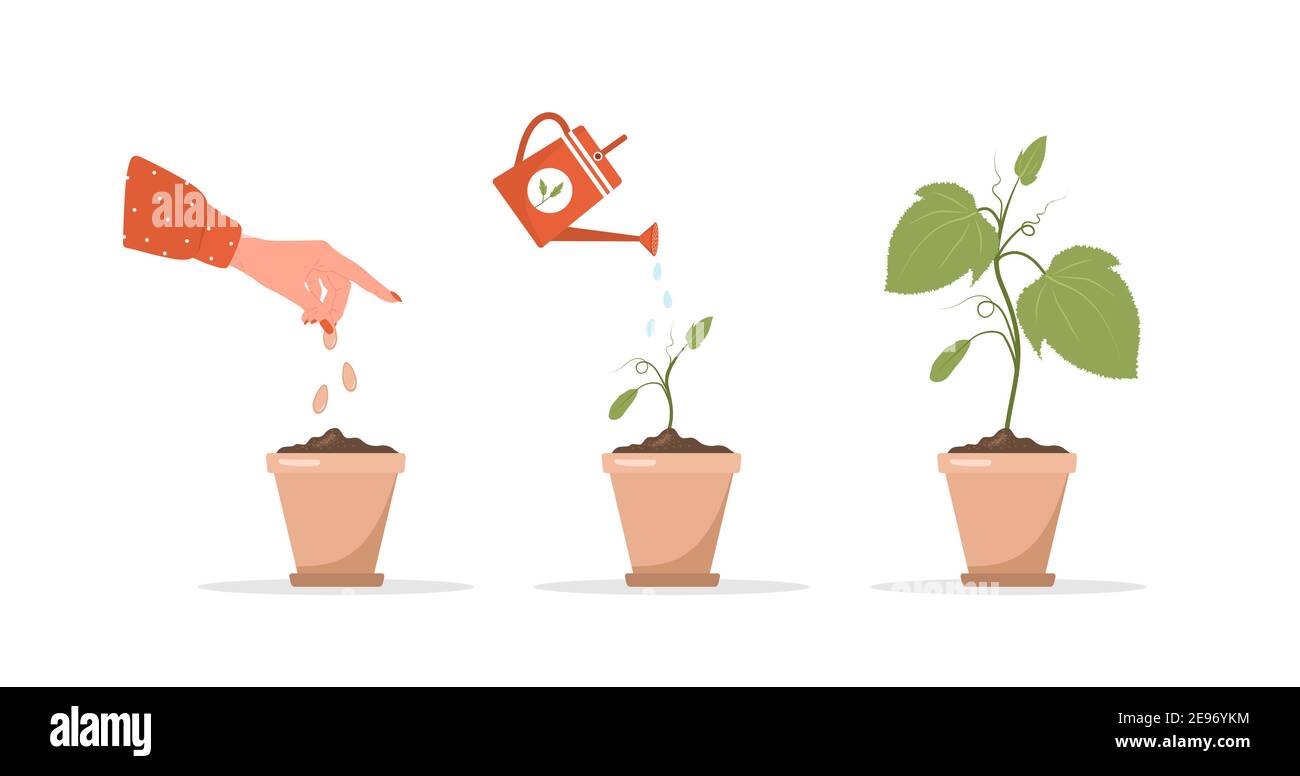 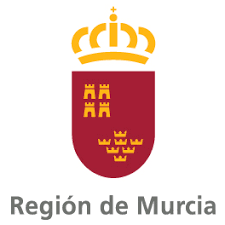 Certificado Previo a la Exportación (CPE):
Regulado por legislación comunitaria Reglamento 2016/2031
Empleado para mercancías que van destinadas a grupaje o inspección fitosanitaria desde otro estado miembro y en transito para un país tercero
Solicita en la CA donde se produce la mercancía 
Operador debe conocer el destino final y sus requisitos fitosanitarios
Modelo normalizado 
En caso de tener que certificarse que el país esta libre de un patógeno se solicita al MAPA
No puede cumplimentarlo los agentes de control
No se tramitan a través de CEXVEG
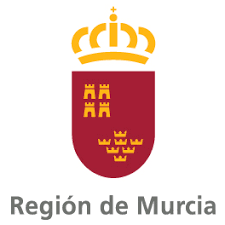 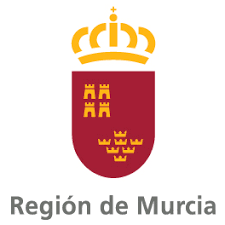 MODELOS DE CERTIFICACIONES FITOSANITARIAS
Certificaciones fitosanitarias:
CERTIF. PREVIO EXPORTACION
CERTIFICADO FITOSANITARIO
ATESTACION FITOSANITARIA
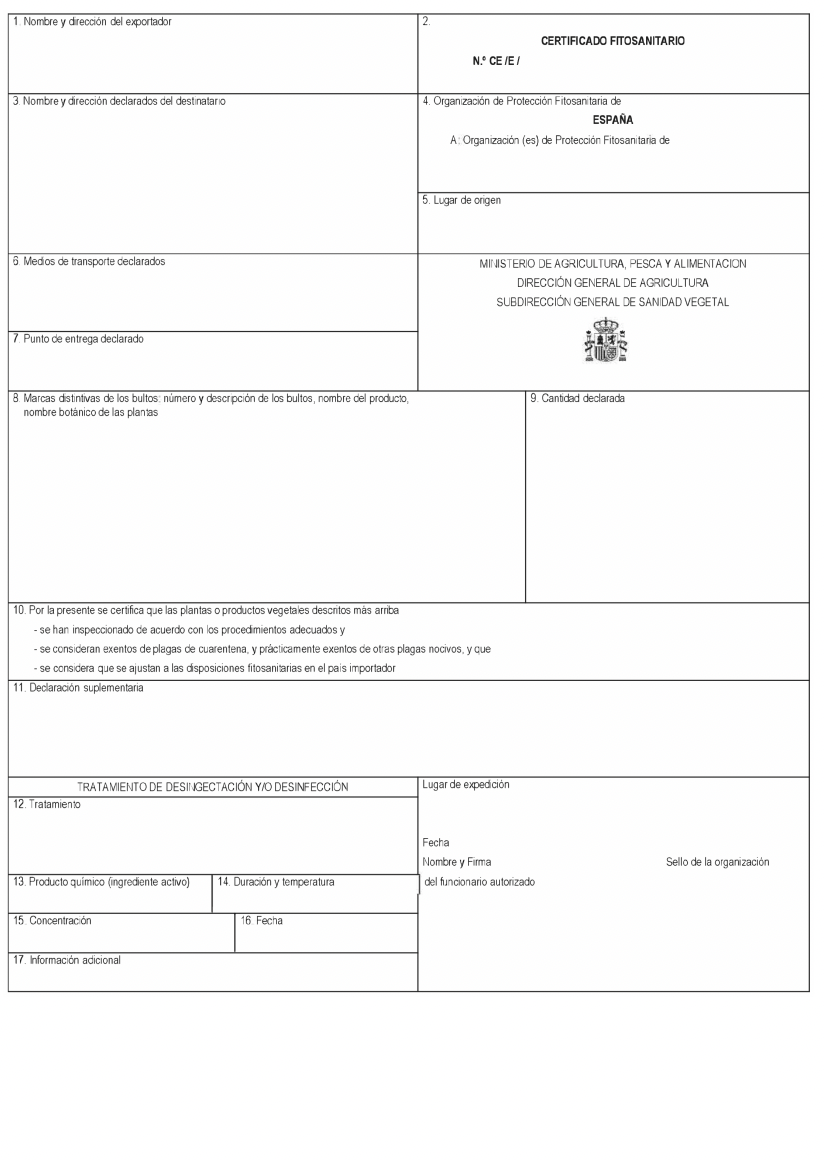 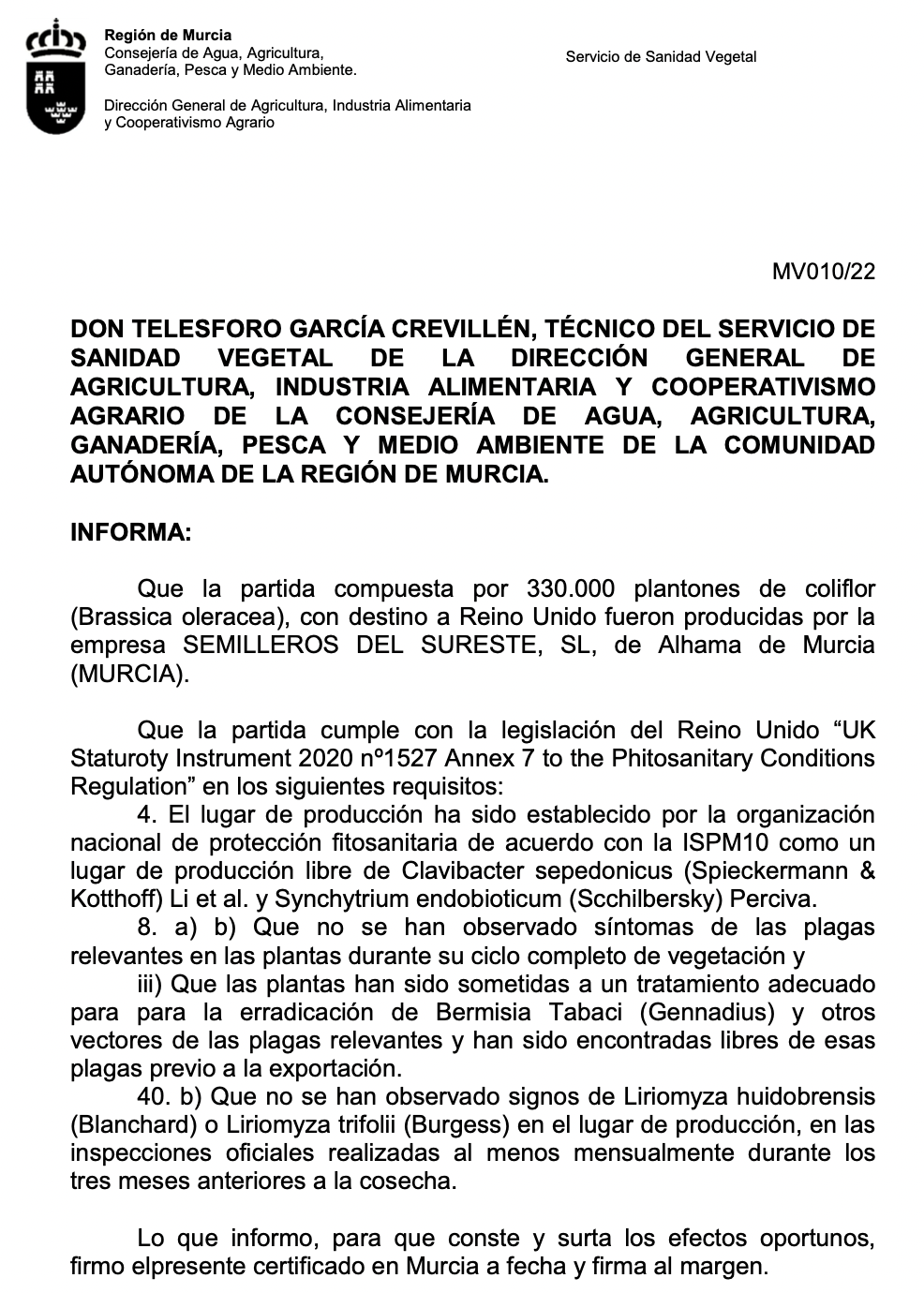 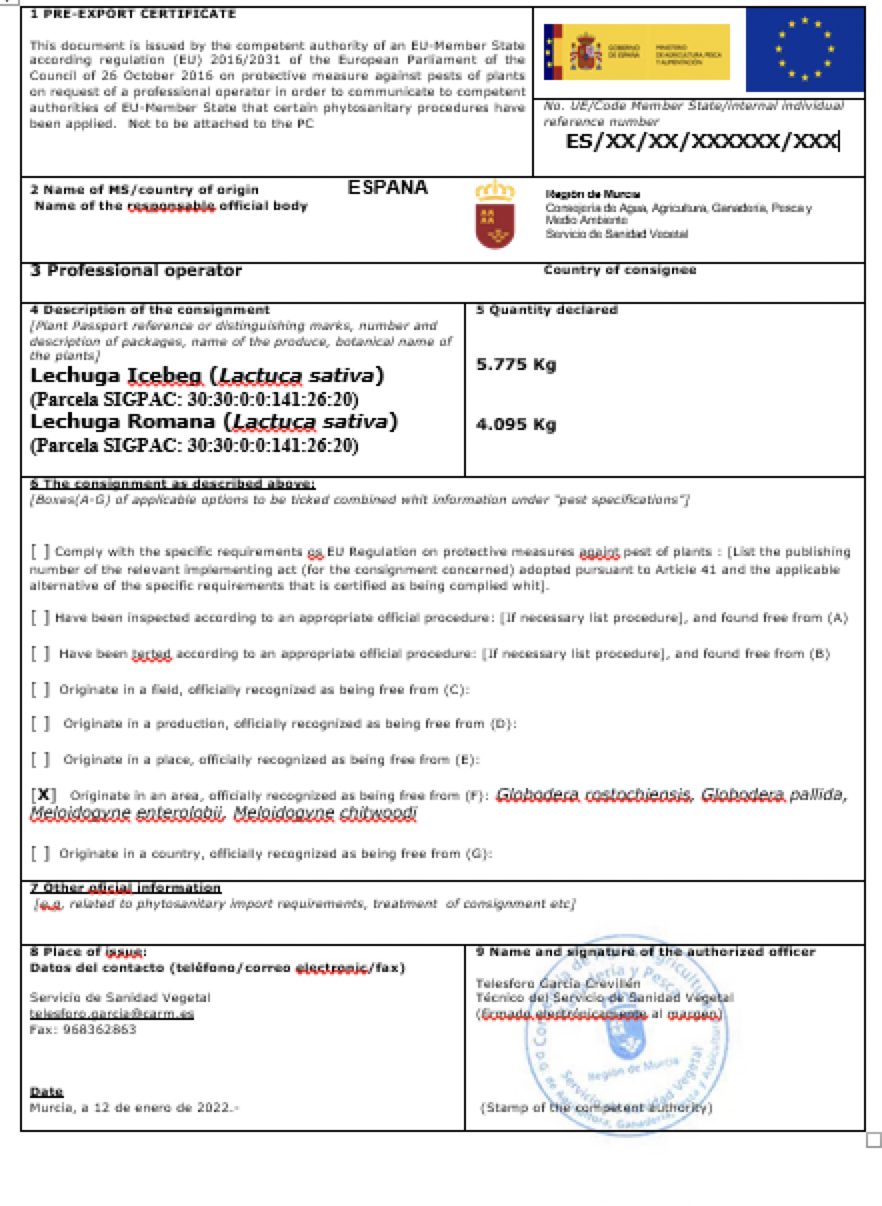 Emite:
Inspectores CA
Agente de control
Emite:
Inspectores CA
Inspectores MAPA
Emite:
Inspectores MAPA
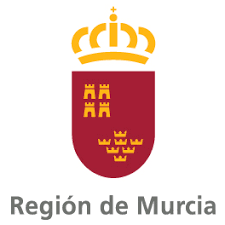 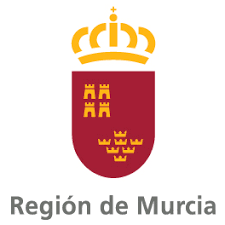 OTROS TIPOS DE MOVIMIENTOS DE MERCANCIAS
Movimiento dentro de la UE:
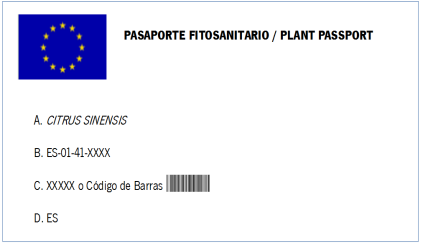 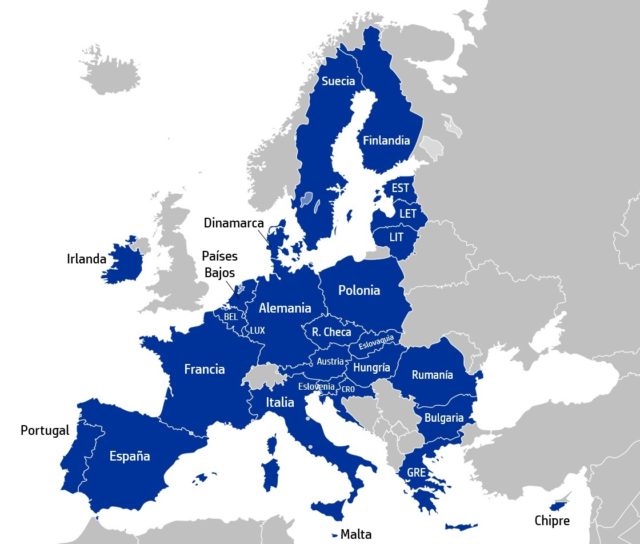 Libre comercio
Salvo determinados organismos nocivos y vegetales destinados a la plantación, maderas, etc.
PASAPORTE FITOSANIRTARIO
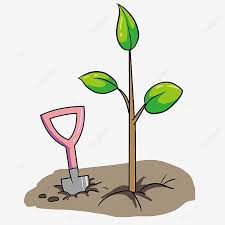 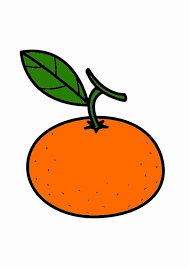 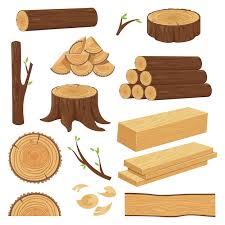 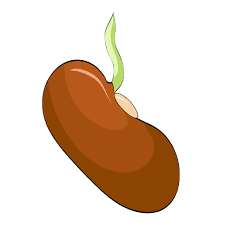 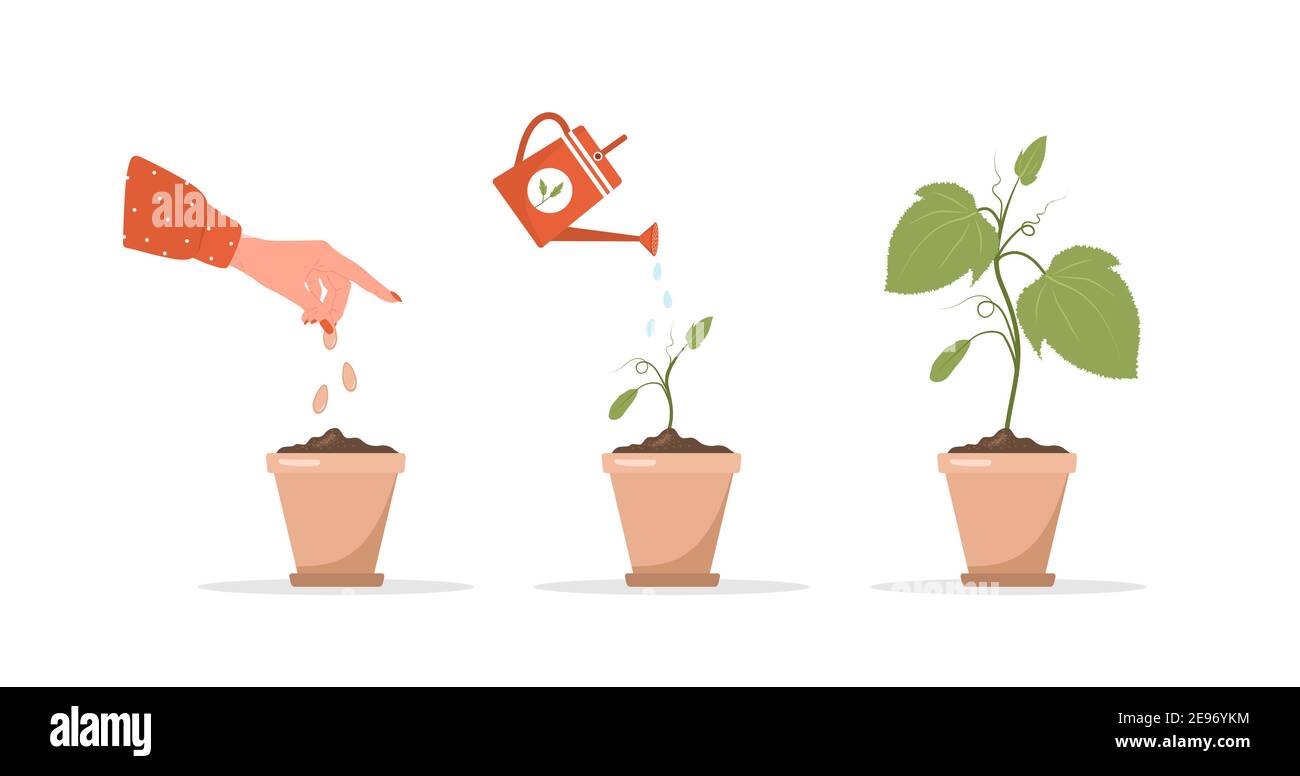 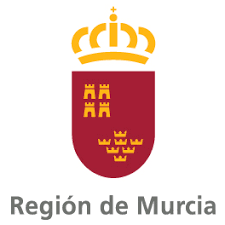 Movimientos a las Islas Canarias:
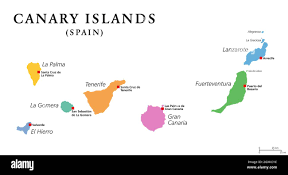 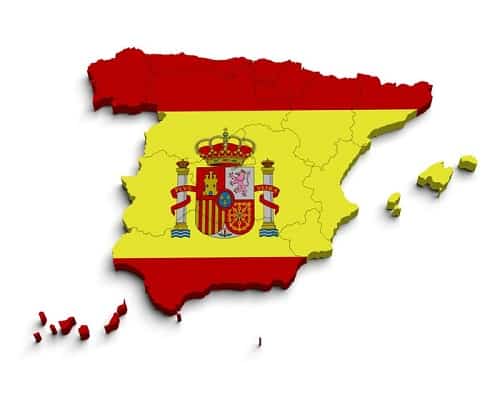 Consideración fitosanitaria de tercer país
Muchas prohibiciones de introducción de productos vegetales
Excepciones para productos vegetales y material vegetal procedente de la península
Orden de 12 de marzo de 1987 por la que se establecen para las islas Canarias las normas fitosanitarias relativas a la importación, exportación y tránsito de vegetales y productos vegetales.
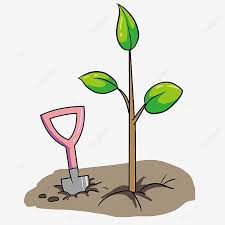 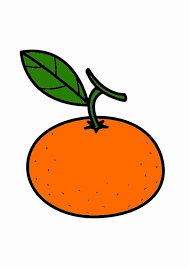 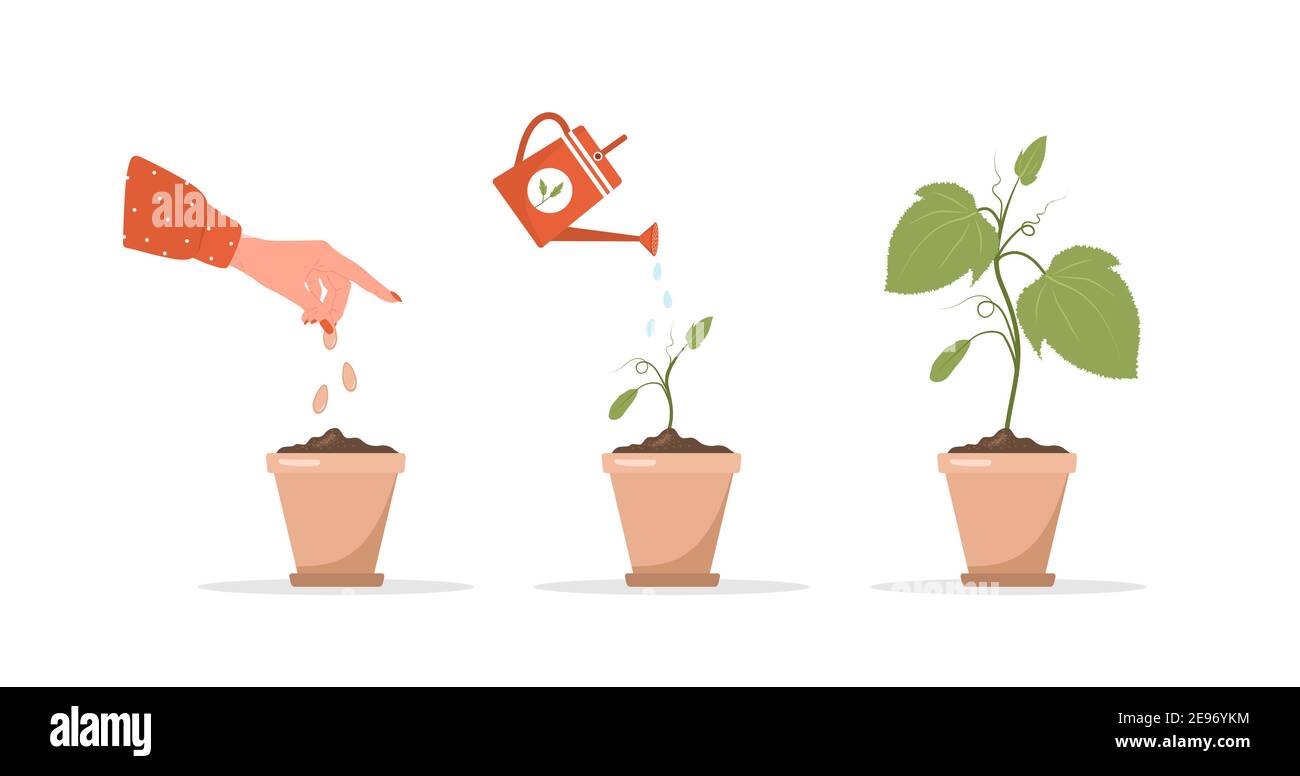 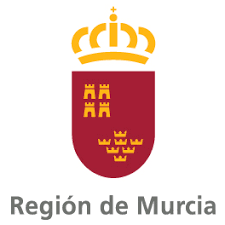 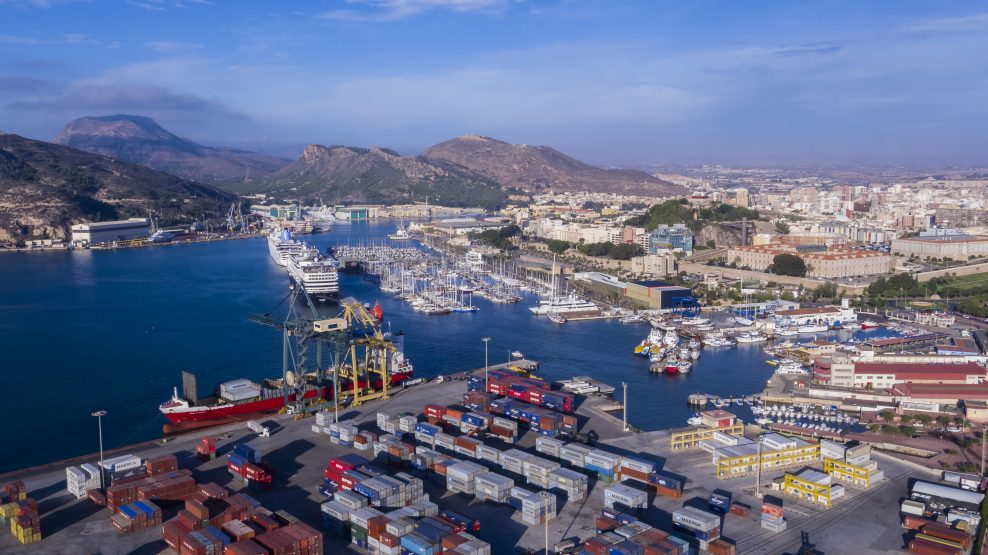 GRACIAS POR SU ATENCION